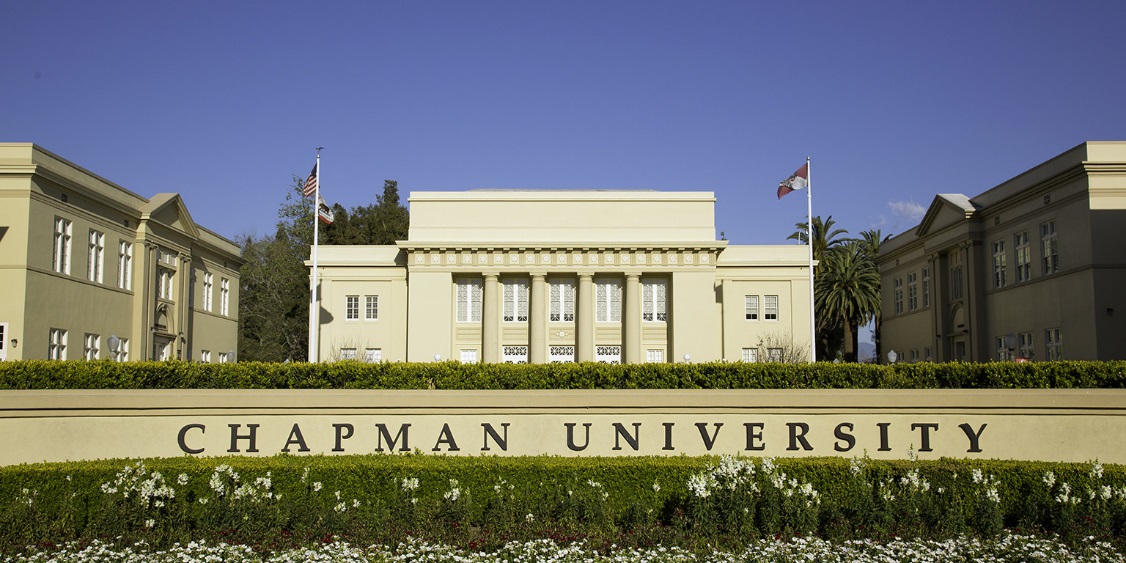 Support for Veterans on Campus
Dr. Blas Villalobos
Chapman University
Chapman University’s Veterans Resource Center
Opened in January, 2018
First VRC at Chapman University
Member of Region VIII group in Orange/LA County
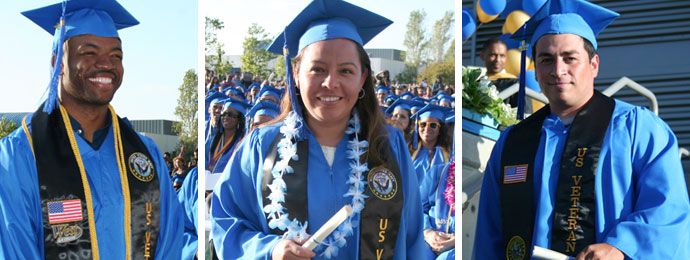 Who do we serve?
National Guard/Reservists
Chapter 1606/1607/33 G.I. Bill®

Veterans (prior military service)
G.I. Bill®/Yellow Ribbon

Dependents (spouses/children)
G.I. Bill®/Yellow Ribbon

Dependents/Survivors 
Chapter 35
Los Angeles LA Trade Tech College Student Veteran
“When I left the military, I left with nothing except my discharge paper. I didn’t know a thing on what kind of benefits I had or what I qualified for. My discharge paper didn’t include anything about benefits. Someone from my unit had to tell me that there are services for veterans out here in Los Angeles” -Veteran from LATTC
Engaging the population
Our relationship with students begins before they apply
Active duty
High School
Community College
In 2009, there were approximately 500,000 student Veterans and beneficiaries receiving G.I. Bill®  education benefits

As of April, 2019, there were approximately 1,000,000 G.I. Bill® users

96% of all post-secondary institutions enroll Student Veterans

82% have a designated point of contact

79.2% are enrolled in public institutions



http://www.nunncenter.org/c2ky/
Supporting Veterans/Dependents on Campus
VA Certification Process
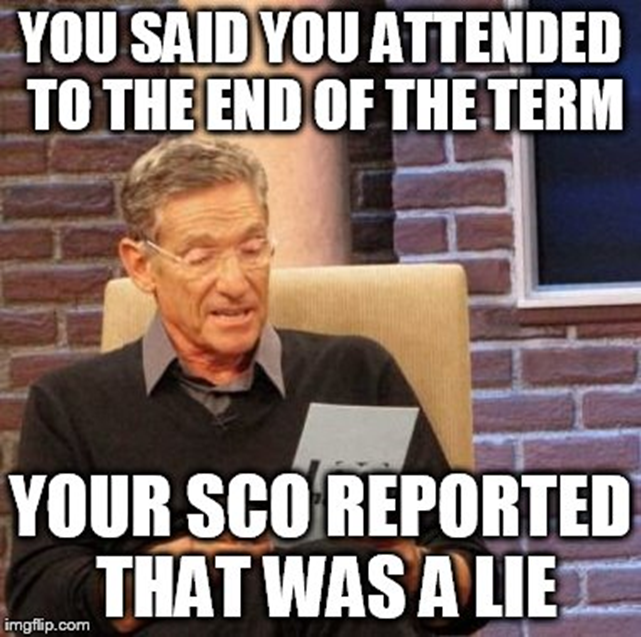 Request paperwork ahead of time

Ensure courses can be certified

Verify Yellow Ribbon eligibility

Identify those in need of accommodations
Supporting Veterans/Dependents on Campus
Internal Resources
Tutoring
VA funds are also available
Chapman Veterans Club

Student Veterans of America

Chapman University's Veterans Mentoring program

Legal 

Mental health
MFT Program
Supporting Veterans/Dependents on Campus
External Resources
Partnerships with local service organizations
U.S.VETS
Salvation Army
Goodwill
Veterans Legal Institute
Local Vet Centers and VA facilities
VA Benefits
Housing
HUD-VASH, Supportive Services for Veteran Families
Mental Health services
Financial resources
Overview
Supporting our veteran/dependent population is our VRC’s priority

Supportive environment increases likelihood of success
Cross-training 
Orientations

Community engagement/partnerships allow us to better serve our students

Recognizing staff/faculty support
Questions?
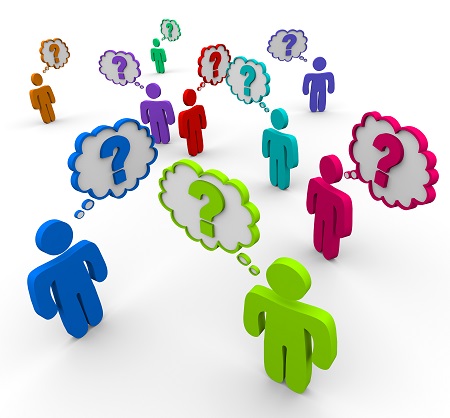